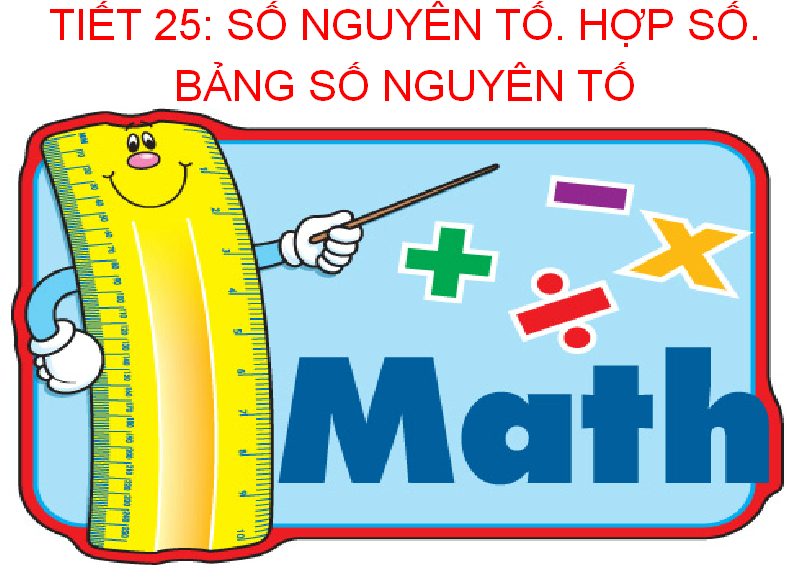 I. SỐ NGUYÊN TỐ. HỢP SỐ
1. Định nghĩa
- Số nguyên tố là số tự nhiên lớn hơn 1, chỉ có hai ước là 1 và chính nó.
- Hợp số là số tự nhiên lớn hơn 1, có nhiều hơn hai ước số.
* Câu hỏi 1
Trong các số 7, 8, 9, số nào là số nguyên tố, số nào là hợp số? Vì sao?
Giải
- Số 7 và số 9 là số nguyên tố, vì chúng chỉ có hai ước là 1 và chính nó.
- Số 8 là hợp số, vì nó có nhiều hơn hai ước.
2. Quan sát ví dụ
Số nguyên tố nhỏ hơn 10  là những số nào?
- Số nguyên tố nhỏ hơn 10  là những số 2, 3, 5, 7.
Các hợp số nhỏ hơn 10  là những số nào?
- Hợp số là những số: 4, 6, 8, 9, 10
Các số đặc biệt?
- Số đặc biệt: 0, 1
3. Chú ý và câu hỏi
* Chú ý
- Số 0 và số 1 không là số nguyên tố và cũng không là hợp số.
- Các số nguyên tố nhỏ hơn 10 là: 2, 3, 5, 7
*  Câu hỏi
Trong các số 7, 8, 9, số nào là số nguyên tố, số nào là hợp số? Vì sao?
Giải
- Số 7 và số 9 là số nguyên tố, vì chúng chỉ có hai ước là 1 và chính nó.
- Số 8 là hợp số, vì nó có nhiều hơn hai ước.
II. LẬP BẢNG CÁC SỐ NGUYÊN TỐ NHỎ HƠN 100
1. Quan sát bảng sau
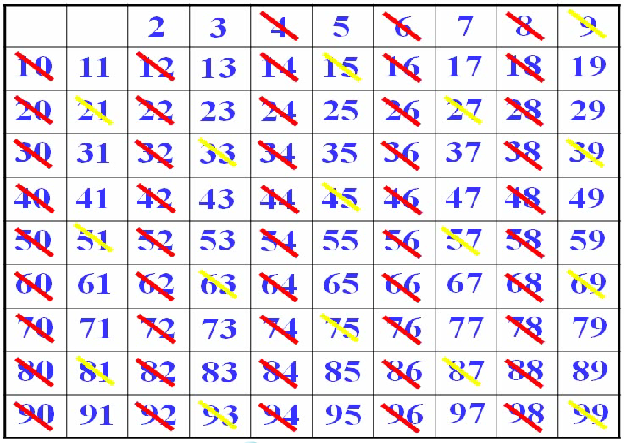 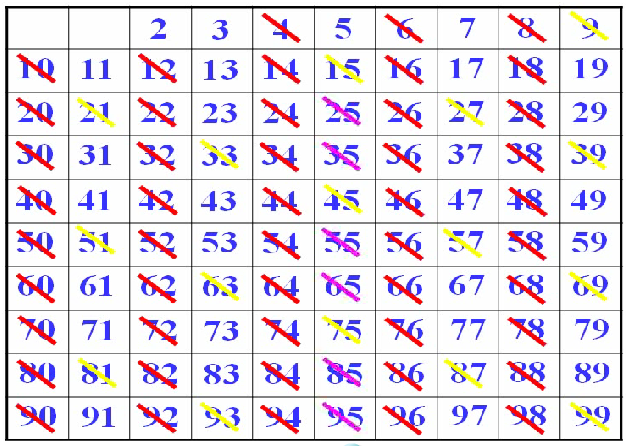 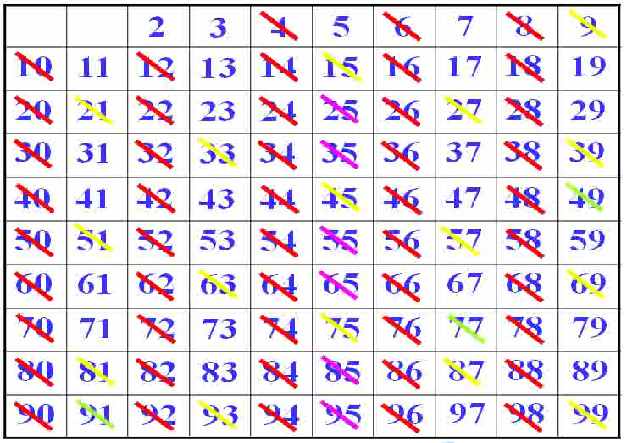 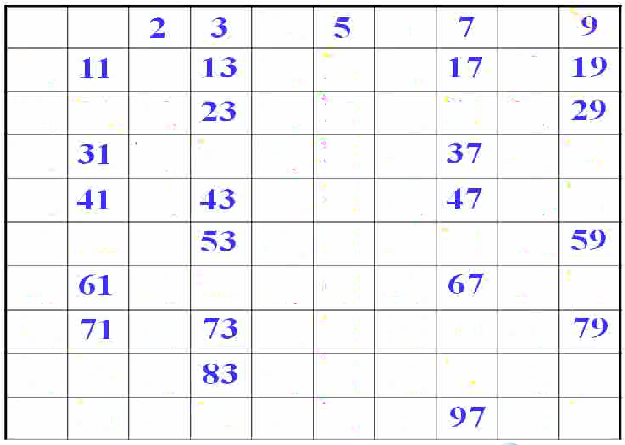 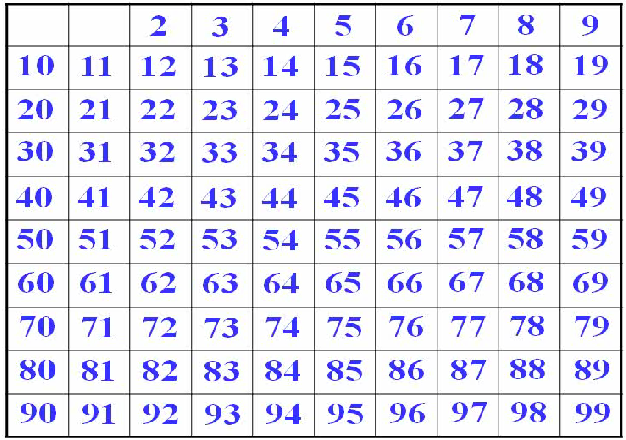 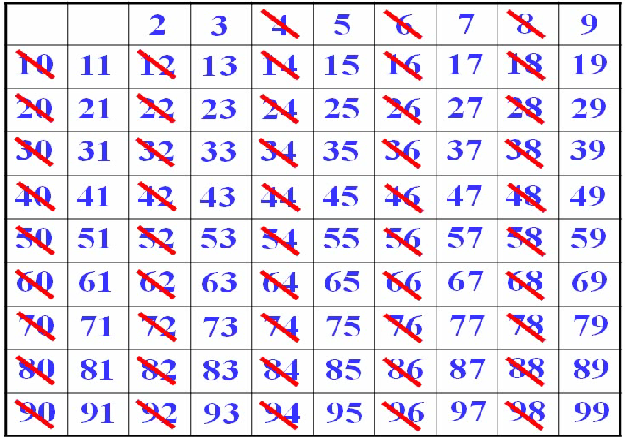 II. LẬP BẢNG CÁC SỐ NGUYÊN TỐ NHỎ HƠN 100
2. Quy trình lập bảng
-  Bước 1: Giữ lại số 2 gạch bỏ các bội của 2 mà lớn hơn 2
-  Bước 2: Giữ lại số 2 gạch bỏ các bội của 2 mà lớn hơn 2
-  Bước 3: Giữ lại số 5 gạch bỏ các bội của 5 mà lớn hơn 5
-  Bước 4: Giữ lại số 7 gạch bỏ các bội của 7 mà lớn hơn 7
Vậy các số nguyên tố nhỏ hơn 100 là: 2, 3, 5, 7, 11, 13, 17, 19, 23, 29, 31, 37,  41, 43, 47, 53, 59, 61, 67, 71, 73, 79, 83, 89,97
3. Chú ý và câu hỏi
*  Chú ý:
Số nguyên tố nhỏ nhất là số 2 và là số nguyên tố chẵn duy nhất.
*  Câu hỏi
Các số sau là số nguyên tố hay hợp số? 312; 213; 435; 417; 3311; 67
Giải
- Số nguyên tố là:  67
- Hợp số là 312; 213; 435; 417 ; 3311
III. BÀI TẬP CỦNG CỐ
Bài tập 1:
Xét xem câu nào đúng (Đ), câu nào sai(S)?
A. Số 26 là hợp số.
B. Số 41 là số nguyên tố
C. Số 47 là hợp số
D. Số 1 là không là số nguyên tố và cũng không là hợp số
Tổng (hiệu) sau số nào là hợp số?
Bài tập 1:
A. 3 . 4 . 5 + 6 . 7
B. 7 . 9 . 11 . 13 – 2 . 3 . 4 . 7
C. 3 . 5 . 7 + 11 . 13 . 17
D. 16354 + 67541
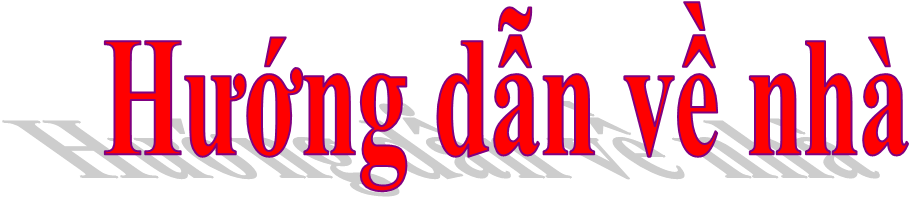 - Học hiểu phần ghi trọng tâm của bài
- Làm bài tập 115 đến 122 sgk trang 47, 48
- Đọc thêm phần có thể 
- Chuẩn bị cho bài sau: Phân tích một số ra thừa số nguyên tố.
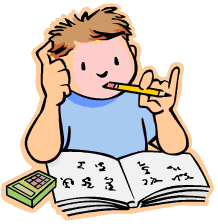 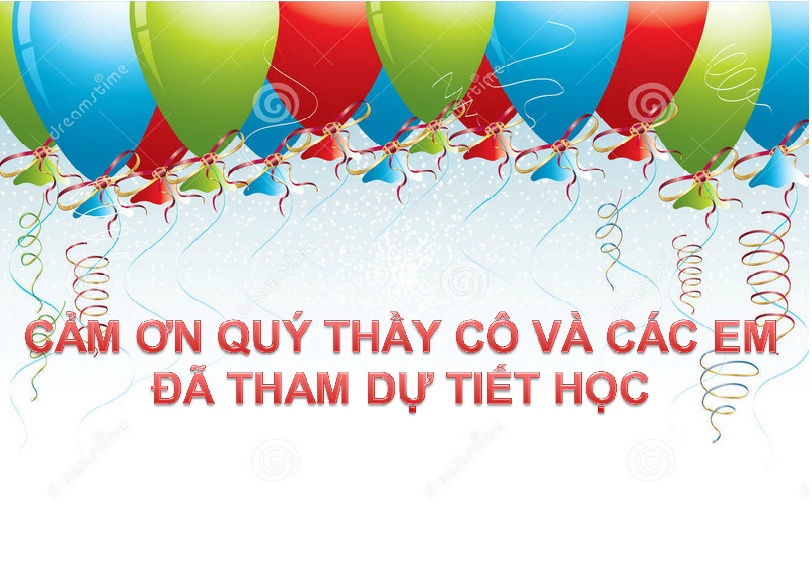